Sixth Form Taster Lesson
GERMAN
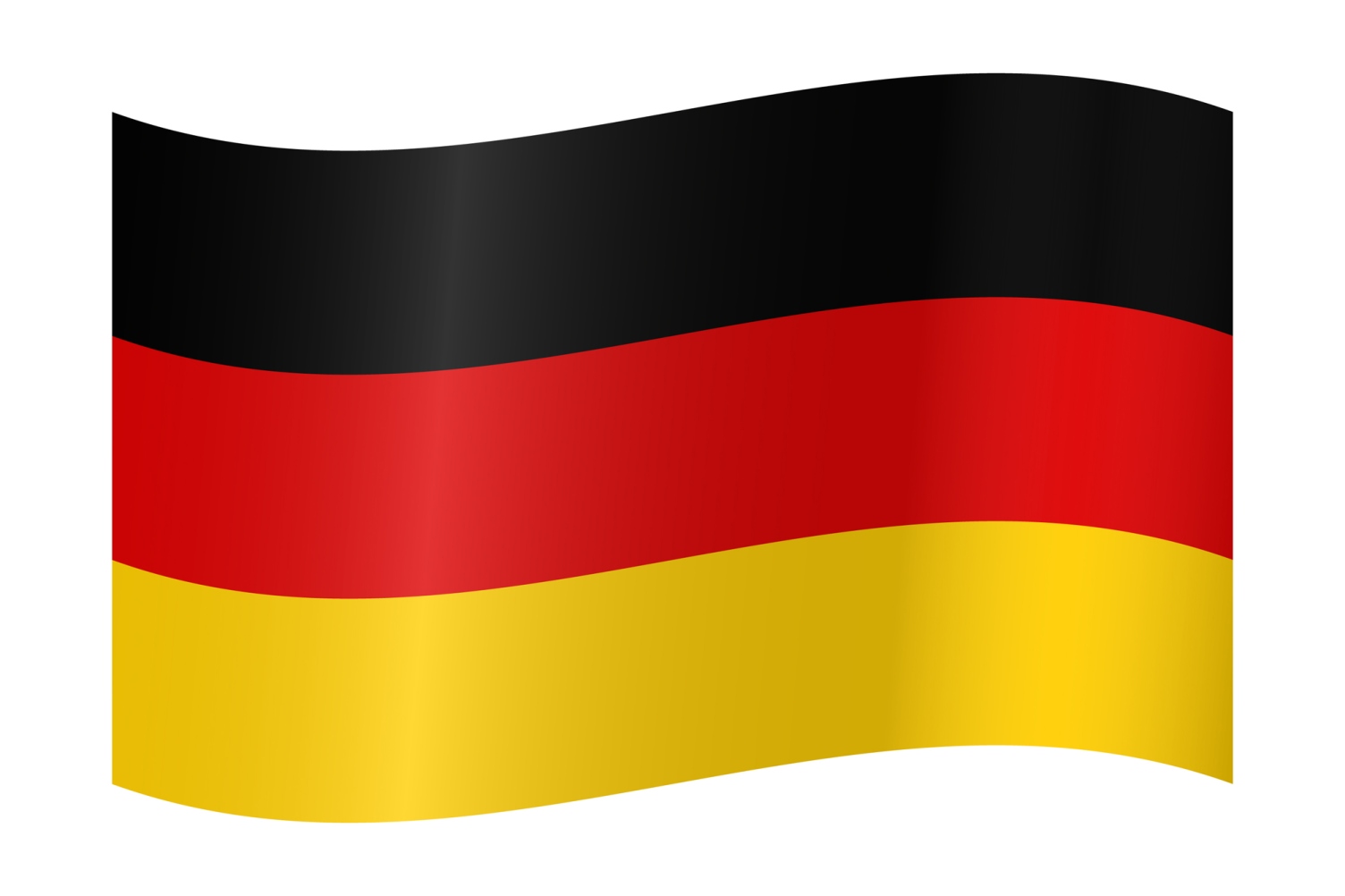 Titel: Leben in der DDR
Lernziele
1 – Den Film ‘Goodbye, Lenin!’ kennen lernen
2 – Die Kultur in der DDR verstehen
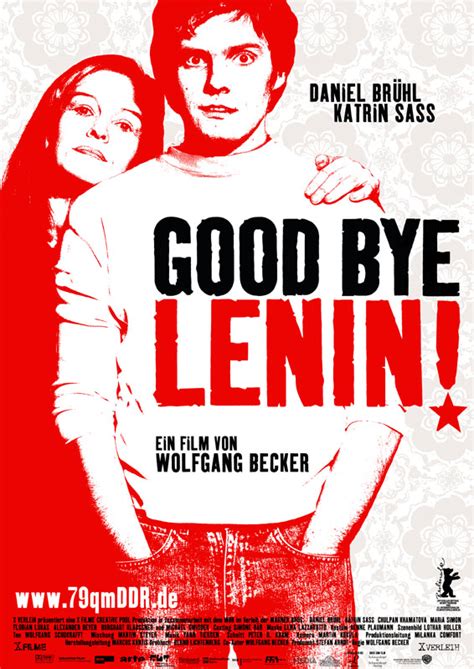 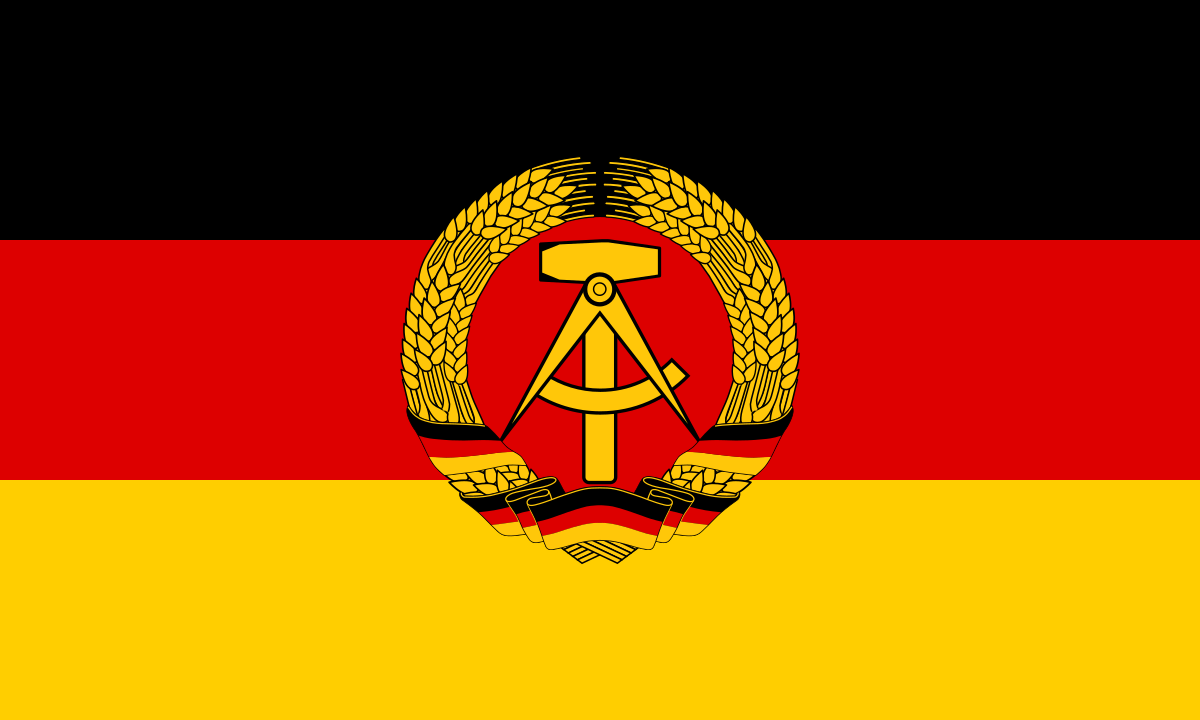 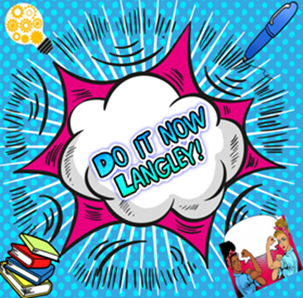 Leben in der DDR
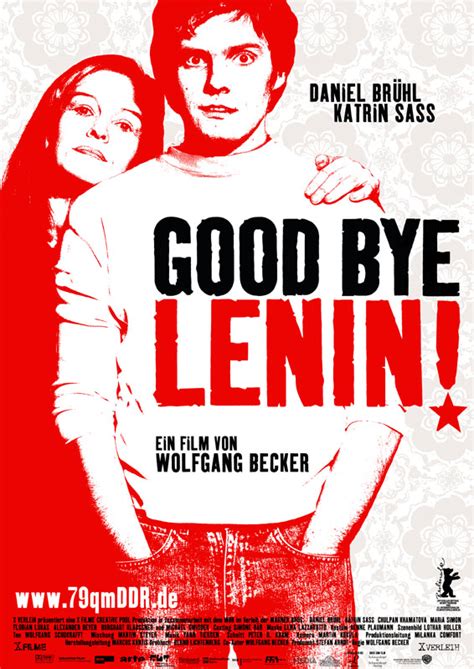 Was gibt es auf dem Plakat?
Worum geht es in dem Film?
Wie findest du den Titel des Films?
Extra: Was hat Lenin mit der DDR zu tun?
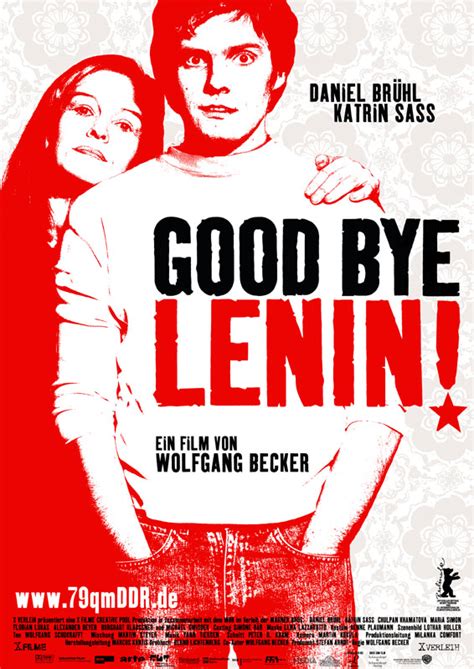 Wir sehen den Trailer
Hör zu und sortiere die Sätze.
Wer sagt das?

https://www.youtube.com/watch?v=bznjeEx98uM
Titel: Leben in der DDR
Richtig oder Falsch?

Nach dem Krieg wurde Deutschland in Ost und West geteilt.
Der Osten war kapitalistisch, der Westen Kommunistisch.
Die Berliner Mauer wurde 1961 gebaut.
Menschen konnten aus dem Osten in den Westen reisen.
Die Mauer fiel im Jahr 2002.

Extra: Übersetze die Verben.
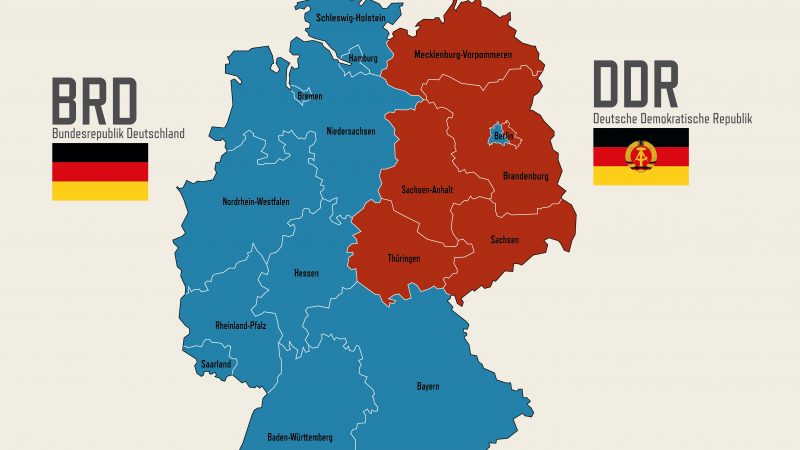 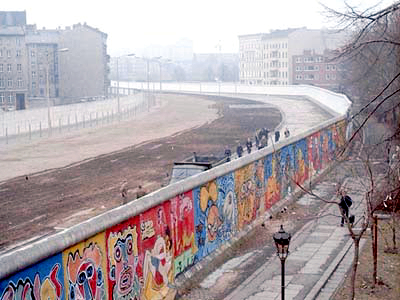 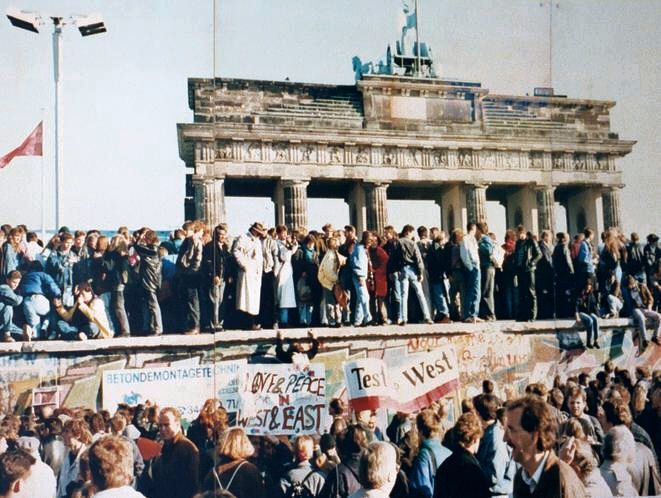 Titel: Leben in der DDR
a
c
b
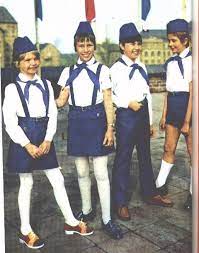 d
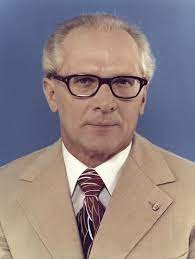 Der Plattenbau
Das Sandmännchen
Stasi
40. Jahrestag
Aktuelle Kamera
Erich Honecker
Junge Pioniere
Kaufhalle
Datsche
Mark der DDR
Trabant
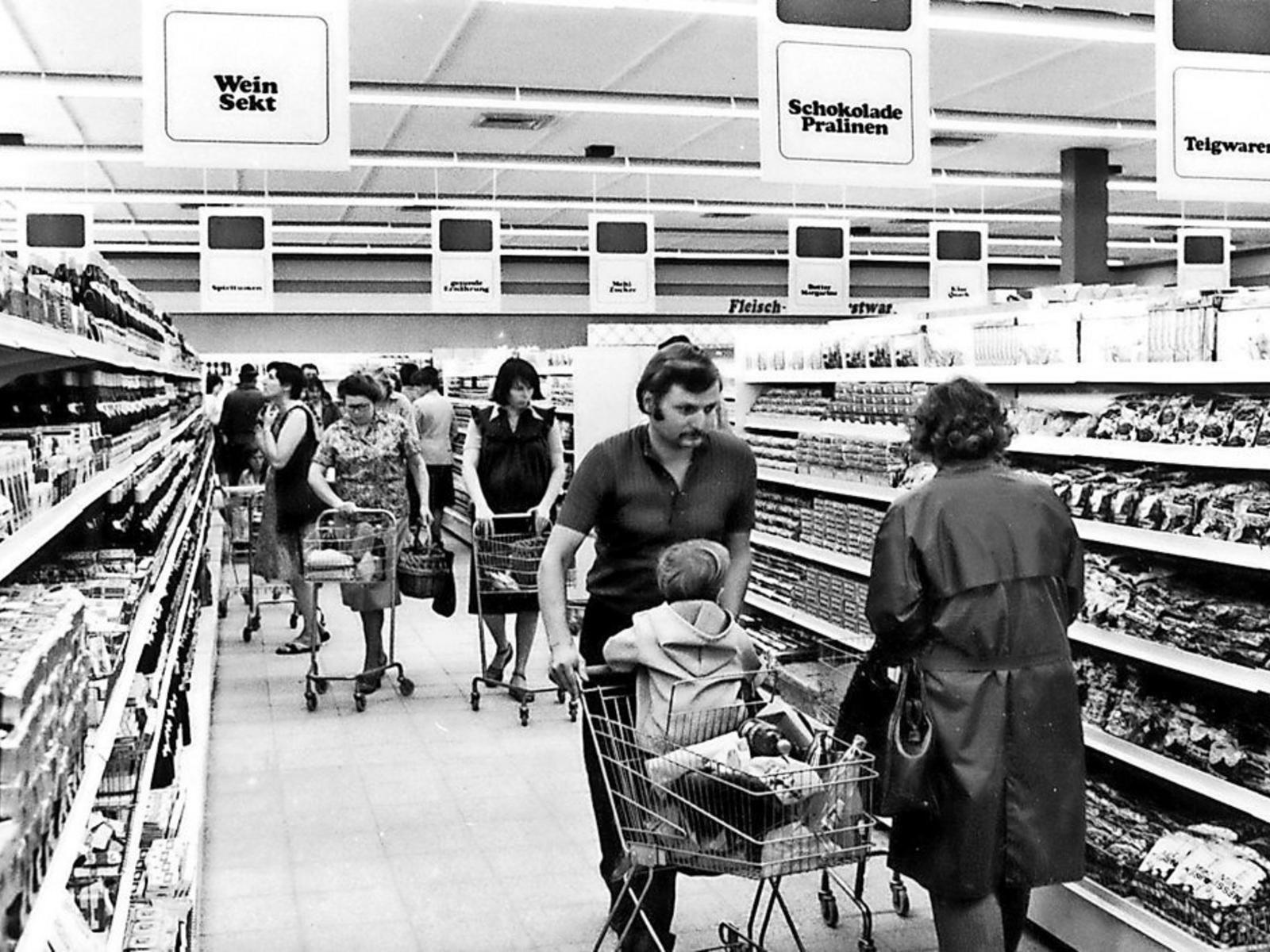 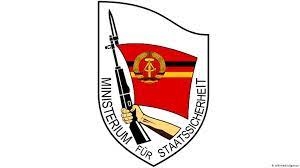 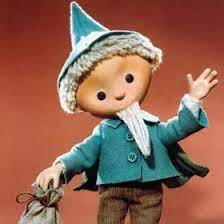 e
g
f
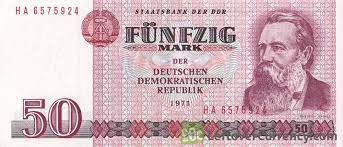 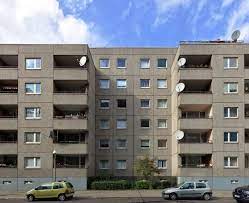 k
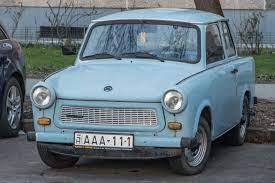 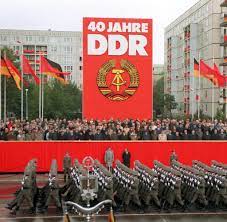 j
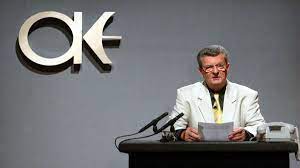 i
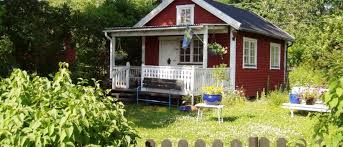 h
Titel: Leben in der DDR
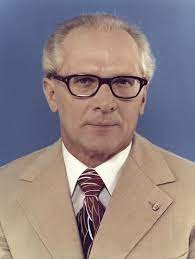 a
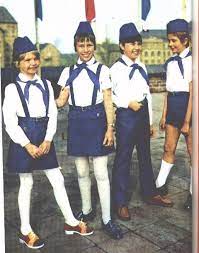 b
c
d
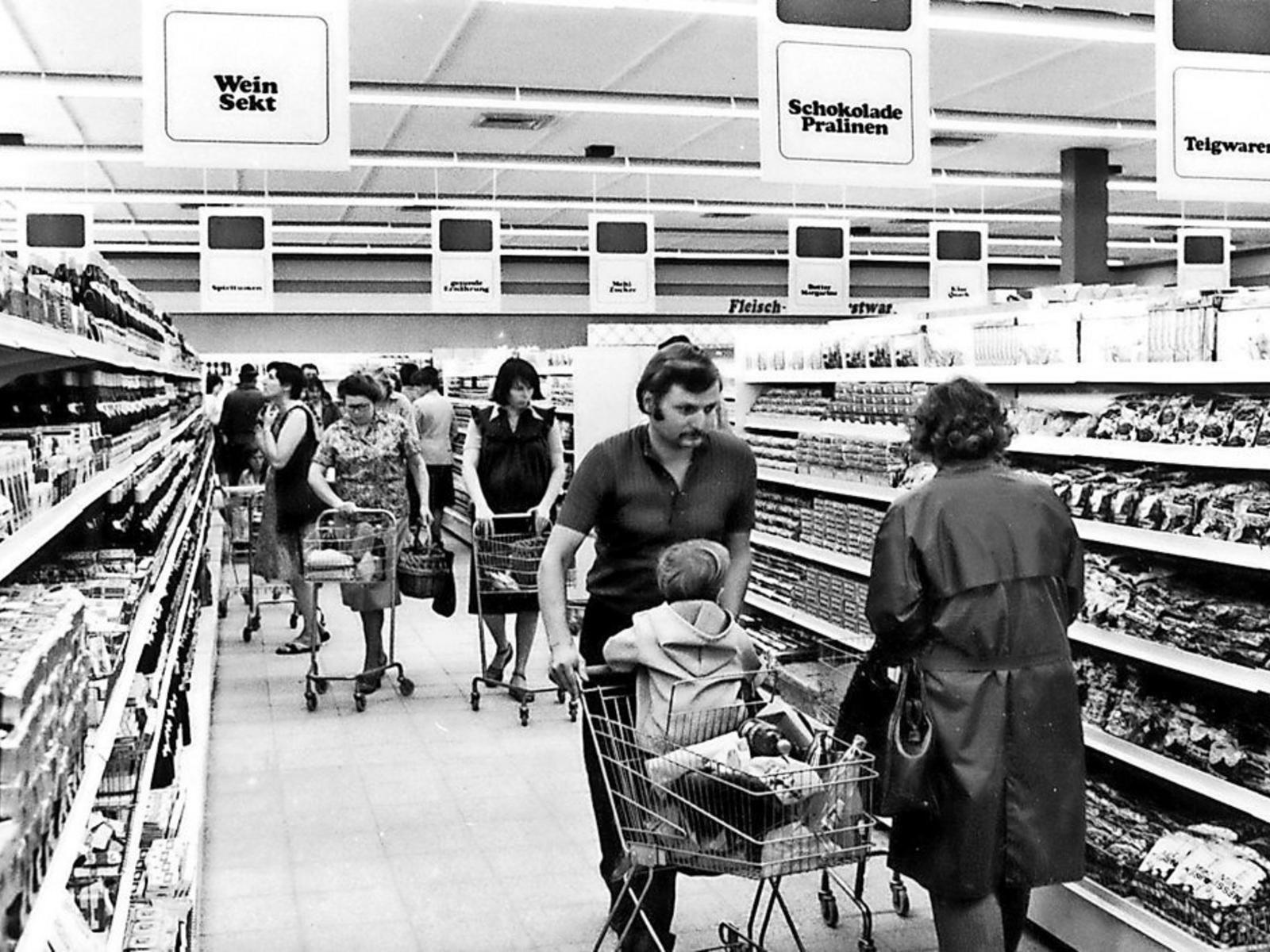 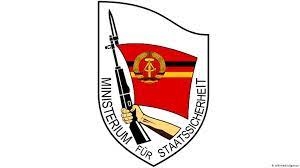 6. Erich Honecker
8. Kaufhalle
7. Junge Pioniere
3. Die Stasi
e
f
g
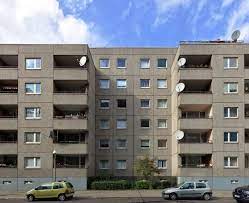 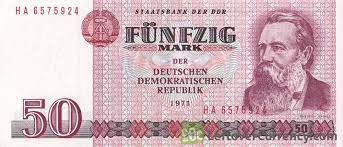 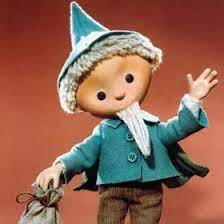 2. Das Sandmännchen
10. Mark der DDR
1. Der Plattenbau
k
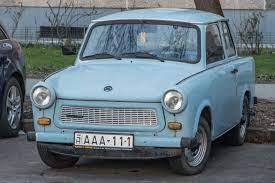 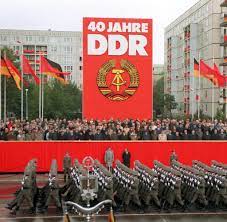 j
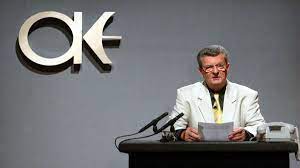 i
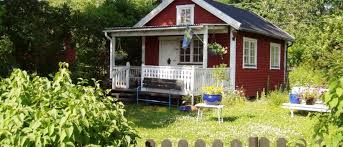 h
11. Trabant
4. 40. Jahrestag
5. Aktuelle Kamera
9. Datsche
Titel: Leben in der DDR
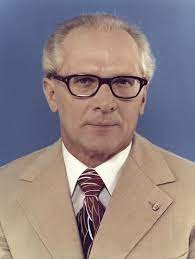 a
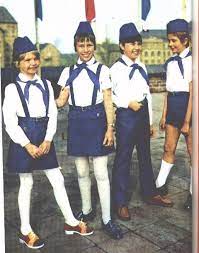 b
c
d
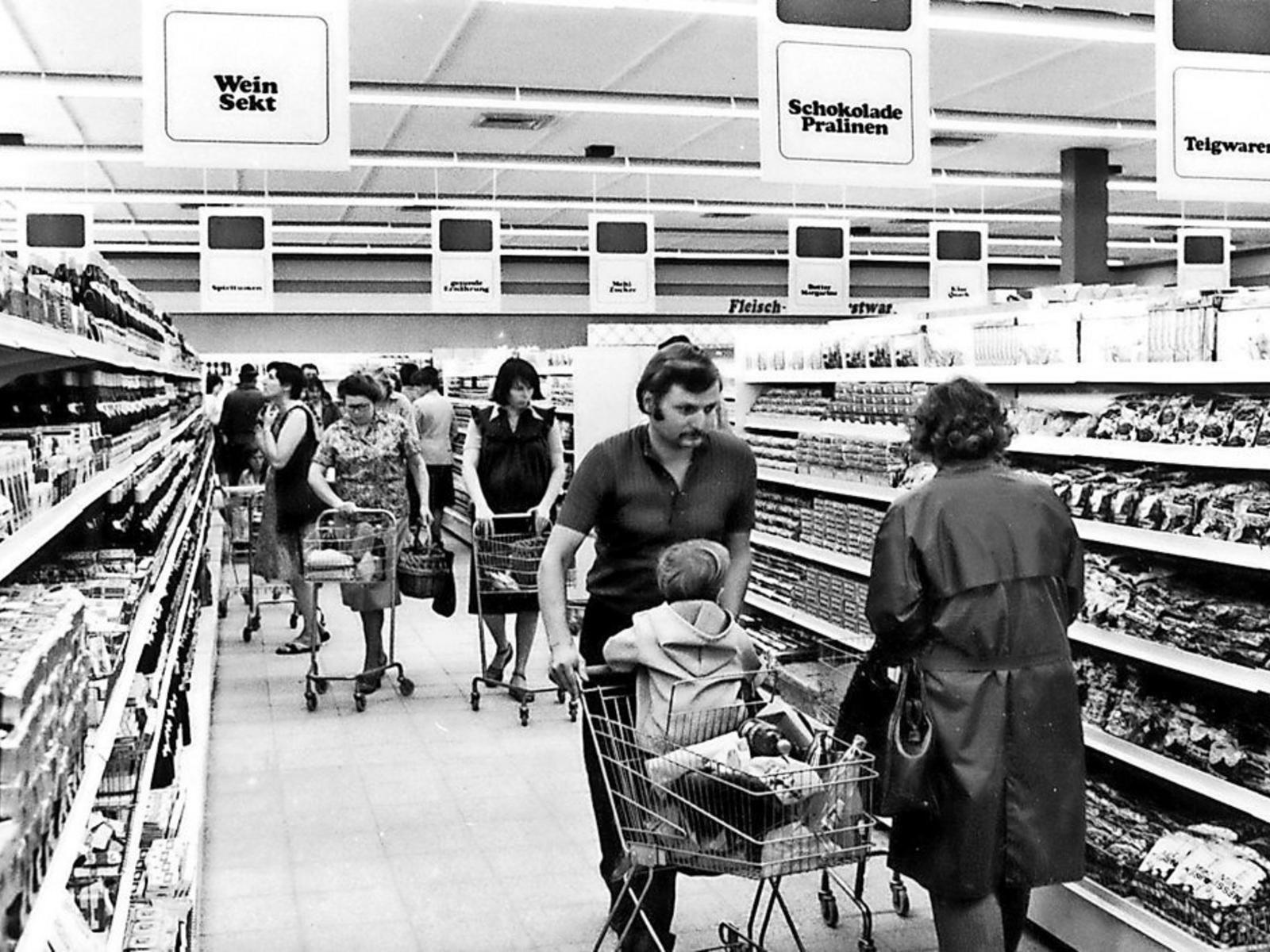 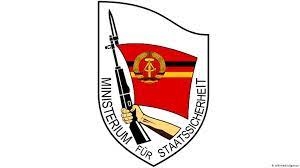 Erich Honecker
Kaufhalle
Junge Pioniere
Die Stasi
e
f
g
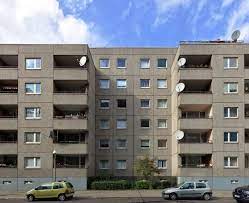 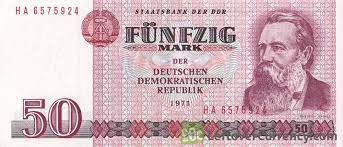 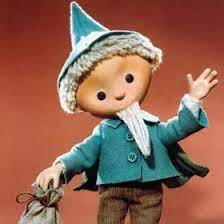 Das Sandmännchen
Mark der DDR
Der Plattenbau
k
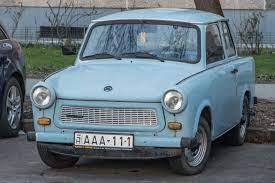 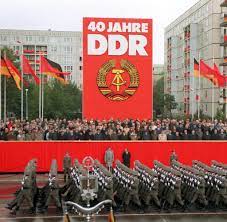 j
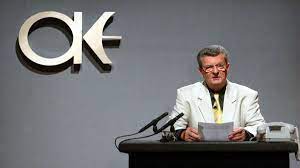 i
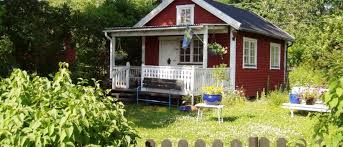 h
Trabant
40. Jahrestag
Aktuelle Kamera
Datsche
Titel: Das Leben in der DDR
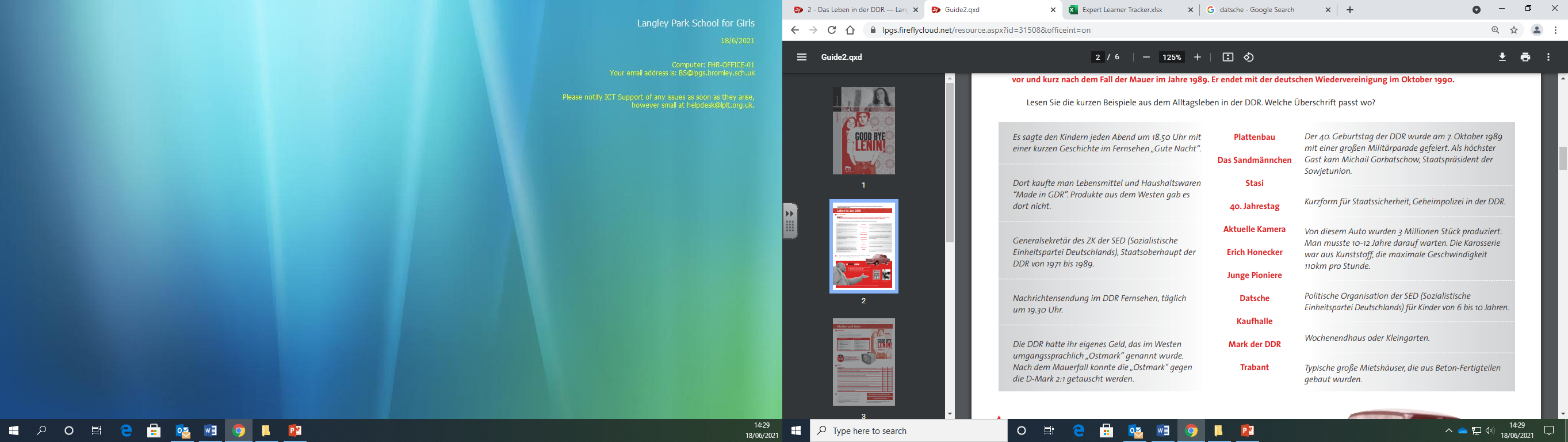 Das Leben in der DDR - Lesen
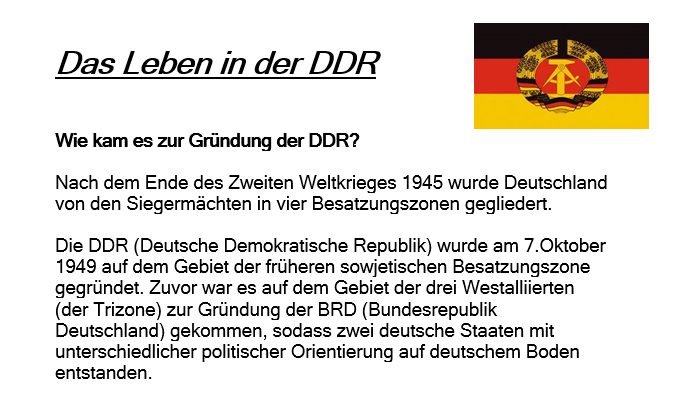 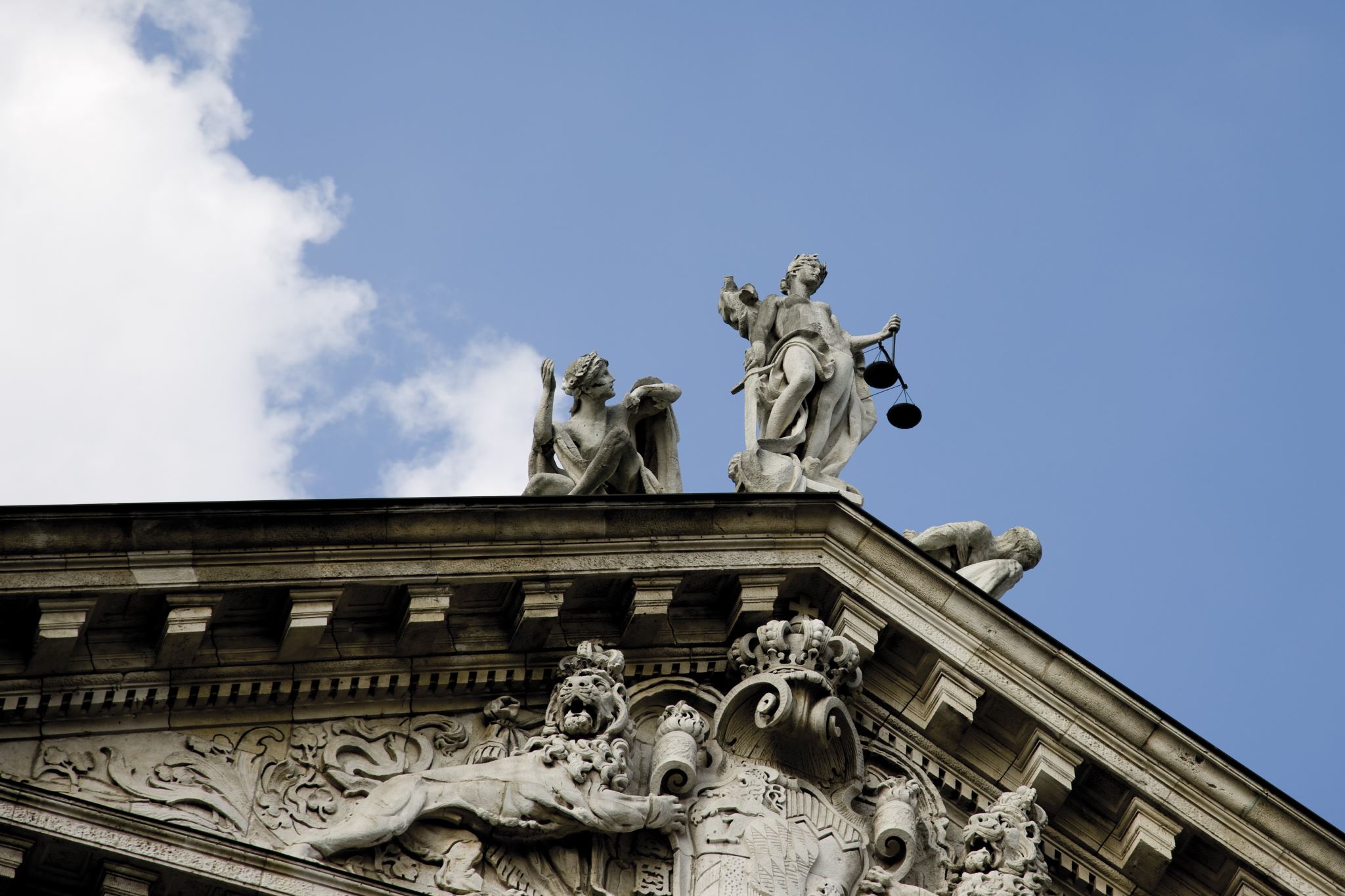 Reise nach Berlin
https://lpgs.fireflycloud.net/languages/german/ks5/berlin-trip-2019---video-and-report
Fragen und Antworten
How does the course build on KS4?
How are you taught and assessed?
What are our results?
How does this course prepare you for university?
What wider opportunities are available?
What is the transition work?